العرض
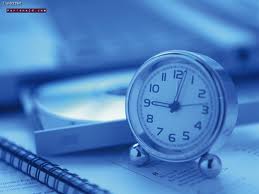 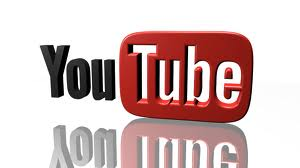 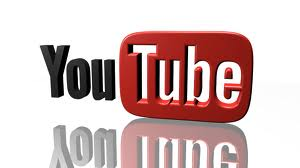 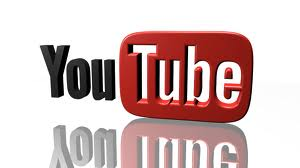 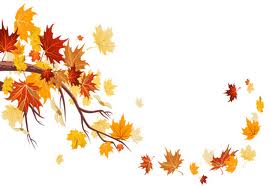 أسئلة النص
ما هُوَ أَوّلُ عَمَلٍ يَقومُ بِهِ سامي عِنْدَ دُخولِهِ الْبَيْتَ ؟
يَرمِي سامي حَقيبَتَهُ عَلى السَّريرِ ،وَيَرْكُضُ نَحْوَ حاسوبِهِ.
_______________________________
 2 . لِماذا كانَ سامي يَنْتَظِر قُدومَ الْغَدِ ؟
لأن سامي يوجد لديه رحلة في الغد وهو متشوق لها. 
_______________________________
3. ما رَاْيُكَ بِتَصَرُّفِ سامي بحَسَبِ الْفِقْرَةِ الأولى ؟ وَضِّحْ. 
تصرف سامي غير لائق، لأنه فوضوي وغير مبال 
________________________________
4. عّبِّرْ بِلُغَةِ الْجَسَدِ (بالْحَرَكاتِ دونَ الْكَلامِ) عَمّا قامَ بِهِ سامي لِتَحريكِ الْهَواءِ حَوْلَ وَجْهِهِ.
5. ماذا تَسْتَنْتِجُ مِنْ تَصَرُّفِ سامي عنْدَما فَكَّ أَزْرارَ قَميصِهِ وَحَرَّكَ الْهَواءَ بيدِهِ ؟ 
سامي يشعر بالحر الشديد لذلك قام بفك أزرار قميصه وتحريك الهواء بيده.
___________________________________________________________
6. ما الْمَقْصودُ بِ ” زُوّارِ بَيتِهِ ” في الْفِقْرَةِ الثّانيَةِ ؟ 
أي أصدقاءه في المواقع الاجتماعيه التي باتت مثل بيته الصغير. 
_________________________________
7. لِماذا لَمْ يَكُنْ زِرُّ الْأَمانِ مَرْفوعًا بِحَسَبِ رَأْيِكَ ؟ 
ربما بسبب ضغط كهربائي –أو أحد أجهزة البيت معطل وبسببه انقطع التيار  الكهربائي. 
_________________________________
8. كَيْفَ عَبَّرّ سامي عَنْ غَضَبِهِ لِأِنقِطاعِ الْكَهْرَباءِ ؟ 
ضرب رجله في الأرض وبدأ بالتحدث بغضب .
________________________________
9. اِشْرَحِ الْمَقْصودَ بِقَوْلِهِ :“ تُصْبِحُ شاشةُ الْتَّلِفِزْيونِ عَمْياءَ وَخَرساءَ“.
قام هنا بإعطاء التلفاز صفة من صفات الإنسان، أي يقصد بأن التلفاز توقف عن العمل. 
__________________________________________________________
10. ما هِيَ الْحَرَكَةُ الصَّغيرَةُ التَّي كانَ والِدُهُ يُعيدُ بِواسِطَتِها الْحَياةَ لِلْبَيتِ ؟
يرفع زر الأمان في لوحة الكهرباء.
___________________________________
11. اَلْكَهْرَباءُ لِلْبَيتِ كَالرّوحِ لِلجَسَدِ ؛ وَضِّحْ  ذلِكَ مُعْتَمِدَا عَلى الْفِقْرَةِ الثّانِيَةِ .
أي أن جميع الأجهزه تحتاج إلى كهرباء لتعود للعمل من جديد، فالبيت بدون كهرباء مثل الإنسان بدون ماء وهواء .
___________________________________
12. اُسْتُعْمِلَ الْمُزْدَوِجانِ(” “ ) لِأَغْراضٍ مُخْتَلفَةٍ في النَّصَّ ؛اُذْكُر أثْنَينِ مِنْها.
قول إحدى الشخصيات ”أريد أن يأتي الغد ” 
1._________________________________
كلمات غير عربية ” مسنجر“ 
2. ________________________________
13. بَيِّنْ كَيْفَ يستطيعُ سامي أَن ْ يَتَحَدَّث مَعَ عِدّةَ أَشْخاصٍ مِنْ مَناطِقَ مُخْتَلفَةٍ في العالَمِ في نَفْسِ الْلَّحْظَةِ .
عن طريق برنامج موجود ضمن شبكة الإنترنت واسمه المسنجر 
___________________________________________________________
14. يَغْرَقُ سامي في التَّكاتُبِ مَعَ أَصْدِقائِهِ لِدَرَجَةِ أَنَّهُ يَنْسى نَفْسَهُ ؛ كَيْفَ يَظْهَرُ ذلِكَ في النَّصِّ ؟
عندما ذُكر أن معدة سامي تصدر أصواتًا حزينة ولكن سامي غير مبالٍ.
_________________________________
15. خَمِّنْ لِماذا كانَ سامي يَضْحَكُ في الفِقْرَةِ الثّالثةِ؟
لأنه أعاد الحياة إلى بيته الصغير مع وجود الكهرباء. 
___________________________________________________________
16. هَلْ كانَتْ أُمُّ سامي راضيَةً عَنِ اسْتِخدامِ ابْنِها لِشَبَكَةِ الْاْنتَرْنِتْ ؟ وَضِّحْ . 
ليس بشكل كامل لأنه يقضي وقتًا طويلًا على الحاسوب وينسى أمورًا تخص دراسته وتخاف عليه من الإدمان على الإنترنت التي باتت مشكلة العديد من الأجيال 
___________________________________________________________
17. يُمْكِنُ اسْتِخْدامُ  شَبَكَةِ الانتَرْنِتْ بِهَدَفِ الْفائِدَةِ أَو بِهَدَفِ الْمُتْعَةِ ، أو كِلَيْهِما مَعًا ؛ أَعطِ مِثالًا واحِداً عَلى كُلٍّ مِنَ الْحالاتِ الثَّلاثِ. 

1- اِسْتِخْدامٌ بِهَدَفِ الْفائِدَةِ :قراءة كتب وموسوعات 
2- اِسْتِخْدامٌ بِهَدَفِ الْمُتْعَةِ :ألعاب ترفيهية، مواقع اجتماعية 
3- اِسْتِخْدامٌ بِهَدَفِ الْفائِدَةِ والمُتْعَةِ مَعًا :ألعاب معرفة ، قصص مسلية 
18- لِماذا ظَلَّ سامي يَتَقَلَّبُ عَلى السَّريرِ وَلَمْ يَسْتَطِعِ الْنَّومَ ؟ 
أ. لِأَنَّهُ أَكَلَ الْأَرُزَّ وَالْفاصولْياءَ.
ب. لِأَنَّهُ كانَ يُفَكِّرُ في الرِّحْلَةِ.
ج. لِأنَّهُ غَضِبَ مِنْ طَلَبِ أُمِّهِ .
د. لِأَنَّ عَيْنَيهِ تَعِبَتا مِنْ شاشةِ الْحاسوبِ
19. ماذا تَفْهَمُ مِنَ التَّعْبيرِ : أَتى الْغَدُ يَحْمِلُ مَعَهُ رائِحةَ السَّفَرِ ؟
أي أن سامي نام في الليل وفي الصباح استيقظ وهو فرح من بسبب خروجه للرحلة. 
20. التَّكاتُبُ عَبْرَ الانتَرنِت لَهُ سَلْبِيّاتٌ وَاِيجابِيّاتٌ ؛ أُذْكُرْ ناحِيَةً واحِدَةً ايجابِيَّةً وأخْرى سَلْبِيَّةً . 
ناحِيَةٌ ايجابِيَّةٌ :_التواصل عبر الإنترنت في الشبكات الاجتماعيّة 
ناحِيَةٌ سَلبيَّةٌ:-  الإدمان على الإنترنت، ومشاهدة أمور غير لائقة.
*أكتب الفكرة المركزية للنص.
--------------------------------------------------------------------------------------------------------------------------------------------------------------------------------------------------------------------------------------
أكتب المغزى من وراء النص .
--------------------------------------------------------------------------------------------------------------------------------------------------------------------------------------------------------------------------------------
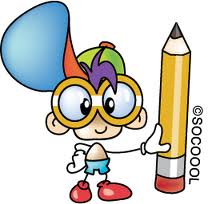